Работа над изобразительно-выразительными средствами  при изучении поэмы А.С.Пушкина «Медный всадник»

Подготовила учитель 
русского языка и литературы
Ленинской СОШ № 2 им. А.В.Чихирева
Марканичева Е.В.
Словесный художественный образ
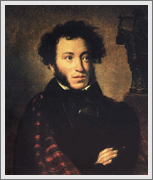 А.С. Пушкин 
даёт собственное 
жанровое определение 
своему произведению: 
«петербургская повесть». 
Здесь важны оба слова:
     автор подчёркивает
 роль Петербурга в поэме 
и одновременно обращает внимание читателей на то, что он собирается 
вести эпическое повествование. 
Правда, начнётся оно лишь в самой поэме, после Вступления, о чём поэт упоминает в VI части.
1 - форма поэтической речи, основанная на сопоставлении двух предметов или явлений. 2 - повторение однородных согласных звуков в стихе, фразе, строфе. 3 - Употребление названия одного предмета вместо названия другого не основании внешней или внутренней связи между ними. 4  - художественное определение, подчёркивающее какое-либо свойство предмета или явления. 
5 – употребление слова в переносном значении на основе сходства предметов или явлений.
6  – троп, состоящий в том, что неодушевленному предмету, отвлеченному понятию приписываются качества или действия, свойственные человеку.
7  – троп, состоящий в замене названия лица, предмета или явления описанием их существенных признаков или указанием на их характерные черты.
8  – стилистическая фигура, заключающаяся в повторении одних и тех же элементов в начале стиха, строфы, прозаического отрывка.
ЭПИТЕТ
СРАВНЕНИЕ
МЕТАФОРА
АЛЛИТЕРАЦИЯ
МЕТОНИМИЯ
АНАФОРА
ОЛИЦЕТВОРЕНИЕ
ПАРАФРАЗА (ПЕРИФРАЗА)
Ответы
ЭПИТЕТ
СРАВНЕНИЕ
МЕТАФОРА
АЛЛИТЕРАЦИЯ
МЕТОНИМИЯ
АНАФОРА
ОЛИЦЕТВОРЕНИЕ
ПАРАФРАЗА (ПЕРИФРАЗА)
4
1
5
2
3
8
6
7
1 группа. Провести исследование фрагмента «Люблю тебя, Петра творенье…», выписать тропы, создающие образ города, сделать вывод.
Исследовать – изучить проблему через анализ текста.
2 группа. Анализируя Вступление, составить цветовую гамму отрывка.
3 группа. Сравнить описание Петербурга во Вступлении и изображением петербургской жизни в главной части поэмы. Как меняется настроение, звучание стиха, цветовая гамма?
Тропы, создающие образ города
Эпитеты:
 «воинственную живость»; «строгий, стройный вид»; «прозрачный сумрак, блеск безлунный»; «однообразную красивость…». Они неожиданные и рождают еще одно выразительное средство – оксюморон.
( Оксюморон  - соединение  понятий, противоречащих друг другу).
Анафора: «Люблю тебя, Петра творенье;  люблю твой строгий, стройный вид, Невы державное теченье…»; «люблю зимы твоей жестокой недвижный воздух и мороз…»; «люблю воинственную живость потешных Марсовых полей…»; «люблю, военная столица, твоей твердыни дым и гром…». Звучит как рефрен, усиливая чувство лирического героя.
Метафоры: 
«не пуская тьму ночную на золотые небеса, одна заря сменить другую спешит, дав ночи полчаса» (поэтическая картина белых ночей); 
«сиянье шапок этих медных»,
 «юный град…вознесся пышно, горделиво…»
Метонимия: 
«сюда по новым им волнам все флаги в гости будут к нам и запируем на просторе»,
 «говор балов», шипенье бокалов»
Олицетворения: «взломав свой синий лёд, Нева к морям его несёт и, чуя вешни дни, ликует»… Одушевляют Петербург, делают его живым: «задумчивых ночей», «спящие громады»
Парафраз или перифраза: «Петра творенье», «военная столица»
Звукопись (аллитерация): шум, говор, шипенье. Помогают услышать сцену застолья друзей в любимом городе.
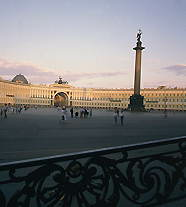 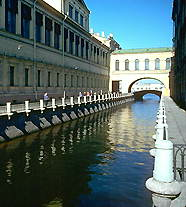 Вывод
 Пушкин создает город как прекрасное творение гения, «Петра творенье». Город, в котором мирно уживаются сумрак и свет, строгость и яркость, неподвижность и стремительное движение. Автор выразил свою восторженную любовь к Петербургу.
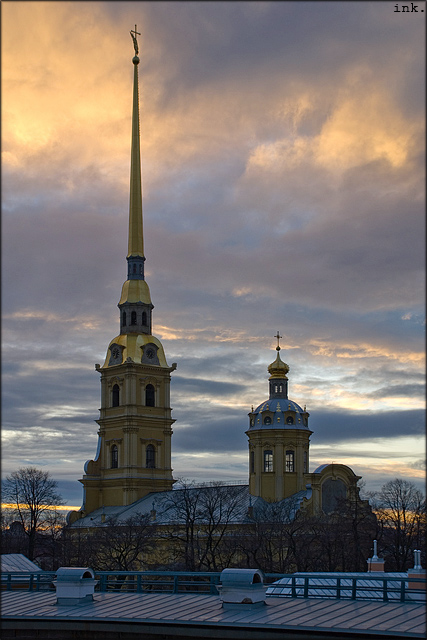 Цветовая гамма отрывка
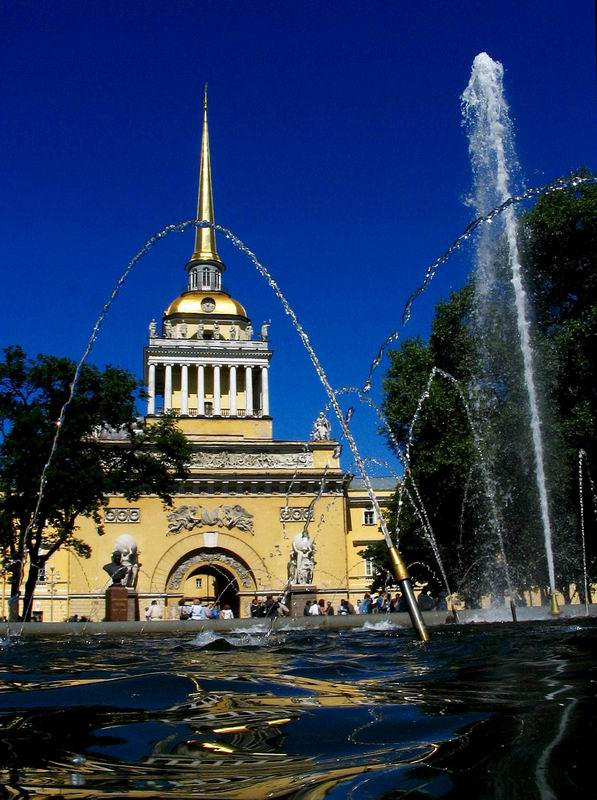 «темно-зеленые сады», «золотые небеса», «девичьи лица ярче роз», «пунша пламень голубой», «сиянье шапок медных», «синий лед».
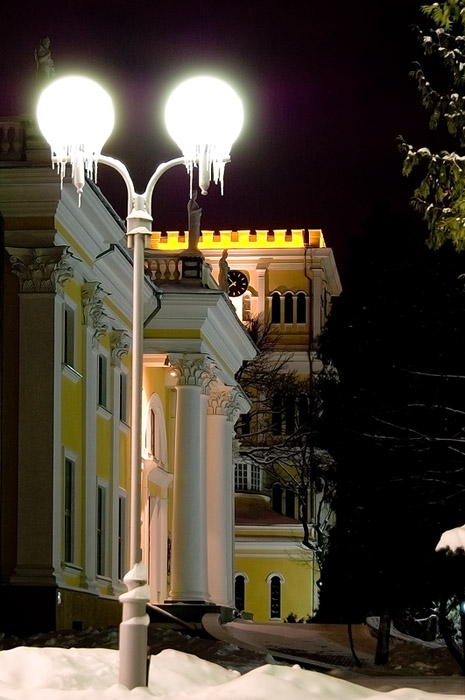 Петербург в главной части поэмы
«Над омрачённым Петроградом дышал ноябрь осенним хладом”
“ Нева металась”, “Нева всю ночь рвалася к морю против бури”
 «ужасная пора», «ужасный день»
 «ночная мгла», «бледные тучи», «в темной вышине», «окрестная мгла», «бледная луна».
Два лика Петербурга
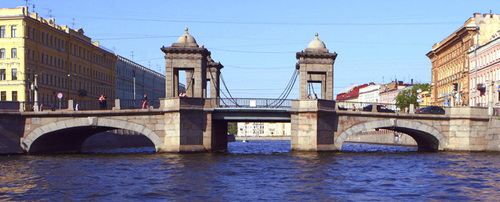 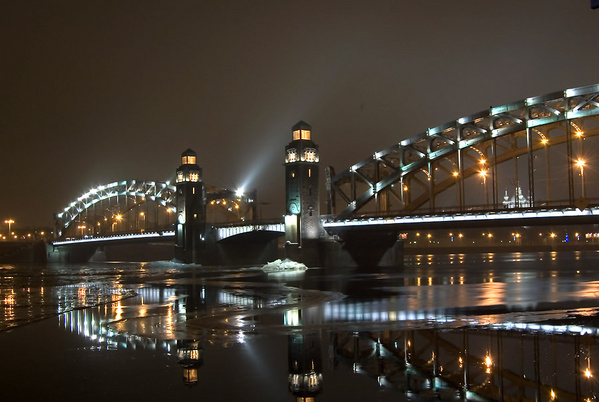 Роль сравнений в создании образа наводнения
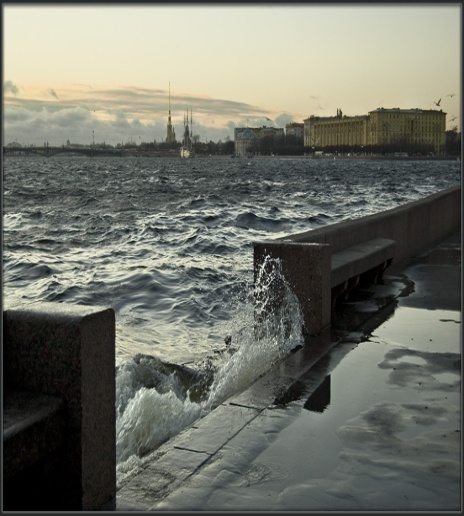 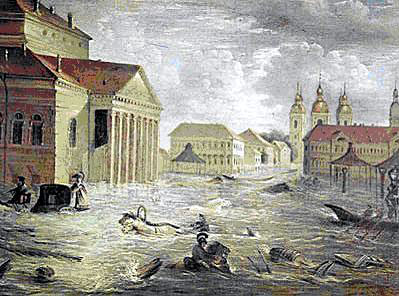 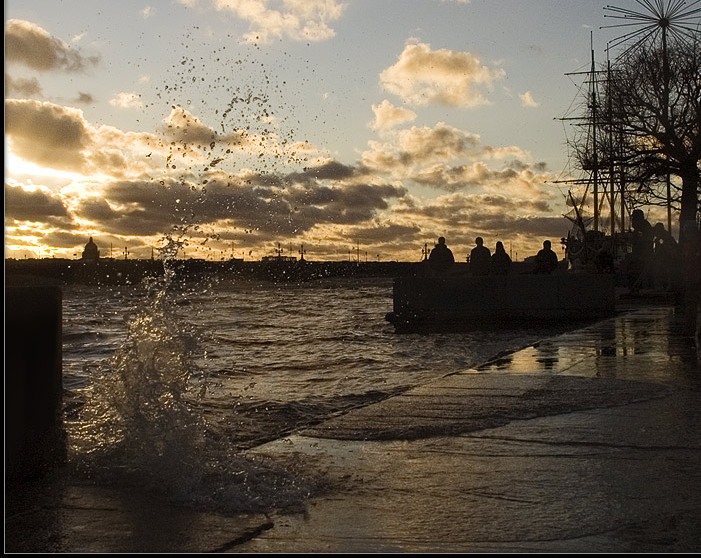 Образ Петра в поэме «Полтава»
Тогда –то свыше вдохновенный,    (эпитет)
  Раздался звучный глас Петра:          (эпитет)
 «За дело, с Богом!»…
…Его глаза сияют.                              (метафора)
Лик его ужасен. Движенья быстры. (эпитет)
Он прекрасен.                                        (эпитет)
Он весь как Божия гроза.                   (сравнение)
… Далече грянуло  ура: 
Полки увидели Петра.
И он промчался пред полками,
Могущ и радостен (эпитеты),  как бой.    (сравнение)
Он поле пожирал очами.                             (метафора)

!!!  Ужасен – прекрасен – 
      оксюморон
Выразительные средства решают задачу прославить Петра как великого полководца, олицетворение величия и славы.
Образ Петра в поэме «Медный всадник»
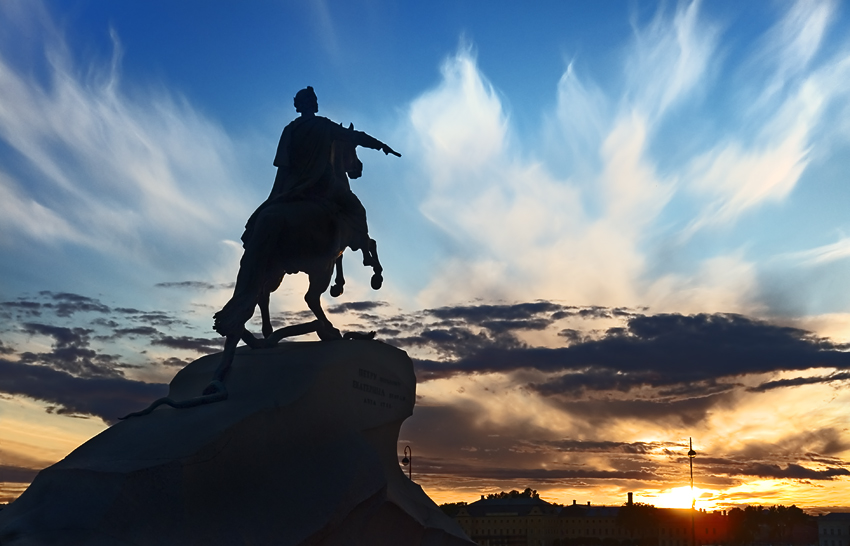 «стоял он дум великих полн…»
«и думал он: отсель грозить мы будем шведу…»
«строитель чудотворный»
«державец полумира»
 «кумир на бронзовом коне»
«горделивый истукан»
«грозный царь»
Произошло некое переосмысление  темы Петра Первого в сознании поэта. В поэме Петр представлен так же противоречиво, как и созданный им Петербург.
…Он  узнал
И место, где потоп играл,…
И львов, и площадь, и того,
Кто неподвижно возвышался
Во мраке медною главой
Того, чьей волей роковой
Под морем город основался…
Ужасен он в окрестной мгле!
Какая дума на челе!
Какая сила в нем сокрыта!
А в сем коне какой огонь!
Куда ты скачешь гордый конь,
И где опустишь ты копыта?
О мощный властелин судьбы!
Не так ли ты над самой бездной
На высоте уздой железной
Россию поднял на дыбы
- почему в поэме часто встречается эпитет «ужасный»: «ужасный день», «ужасная пора», «ужасен он в окрестной мгле»?
- какое значение имеет эпитет «роковой» (по отношению к воле Петра)?
- Почему всадник медный, узда железная? (Работа со словарем Даля. Слово железный, наряду со значением «стойкий», «твердый», имеет значение «немилосердный», «бездушный»)